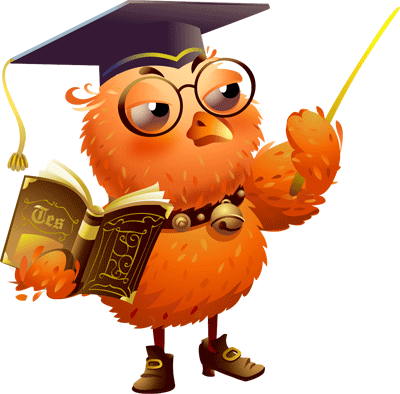 Перпендикулярные прямые
Разделите пары прямых на  группы.По какому признаку вы   разделили фигуры?
ПЕРЕСЕКАЮЩИЕСЯ
НЕПЕРЕСЕКАЮЩИЕСЯ
СОВПАДАЮЩИЕ
Задание 1
1. Начертите прямой угол АОВ.
2.Постройте луч ОД, который является дополнительным к лучу ОА;
луч ОС, который является дополнительным к лучу ОВ.
3.Запишите названия получившихся прямых углов.
получим
Что же мы видим еще, кроме 4-х прямых углов?
Правильно!Мы видим две прямые, которые пересекаются под прямым углом.
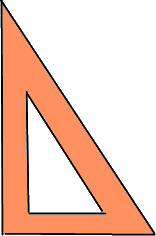 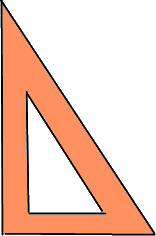 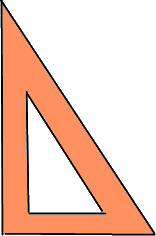 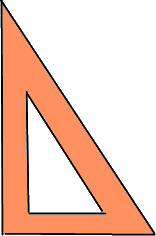 Запишем определение: две прямые, образующие при пересечении прямые углы, называют перпендикулярными.
Записывают: АД        СВ
Слово «перпендикулярные» появилось от латинского слова « perpendicularis », означающий ОТВЕСНЫЙ.
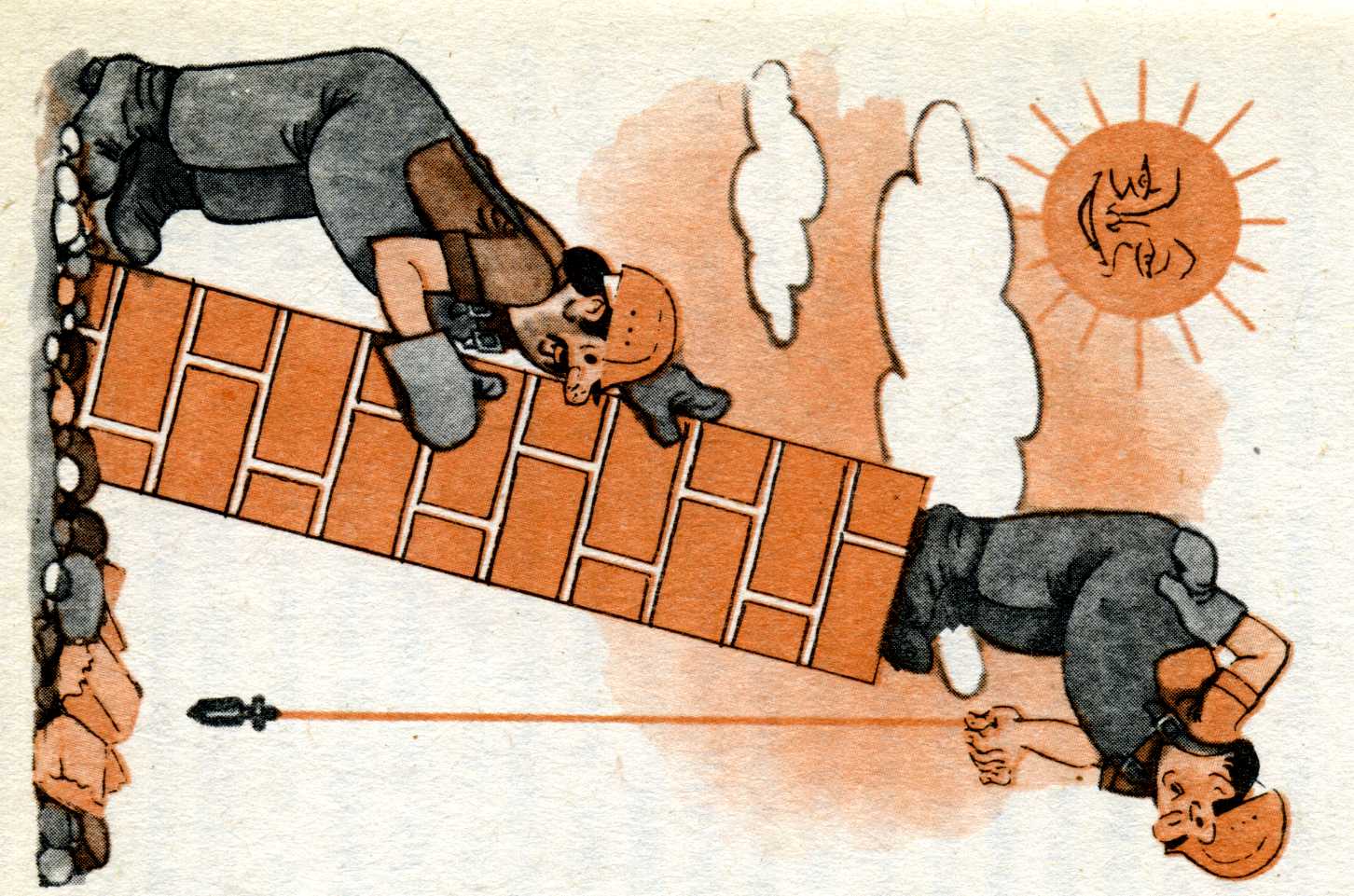 Задание 2 Определите «на глаз», какие пары прямых перпендикулярны, сделайте запись в тетрадях.
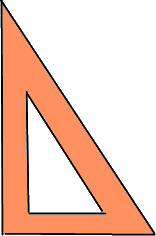 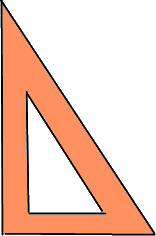 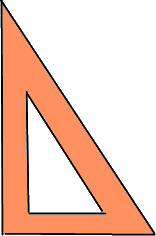 Задание 3 ( 1 случай)Постройте прямую, перпендикулярную данной прямой a и проходящую через данную точку А.
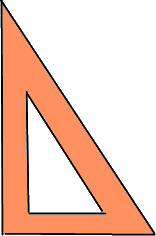 Запись: АB        a
Задание 3 ( 2 случай)Постройте прямую, перпендикулярную данной прямой a и проходящую через данную точку А.
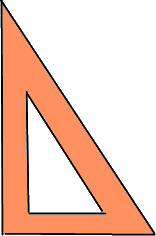 Запись: АB        a
Перпендикулярные отрезки и лучи
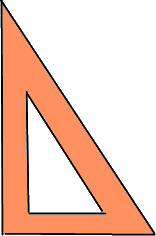 Отрезки (лучи), лежащие на перпендикулярных прямых называются перпендикулярными.